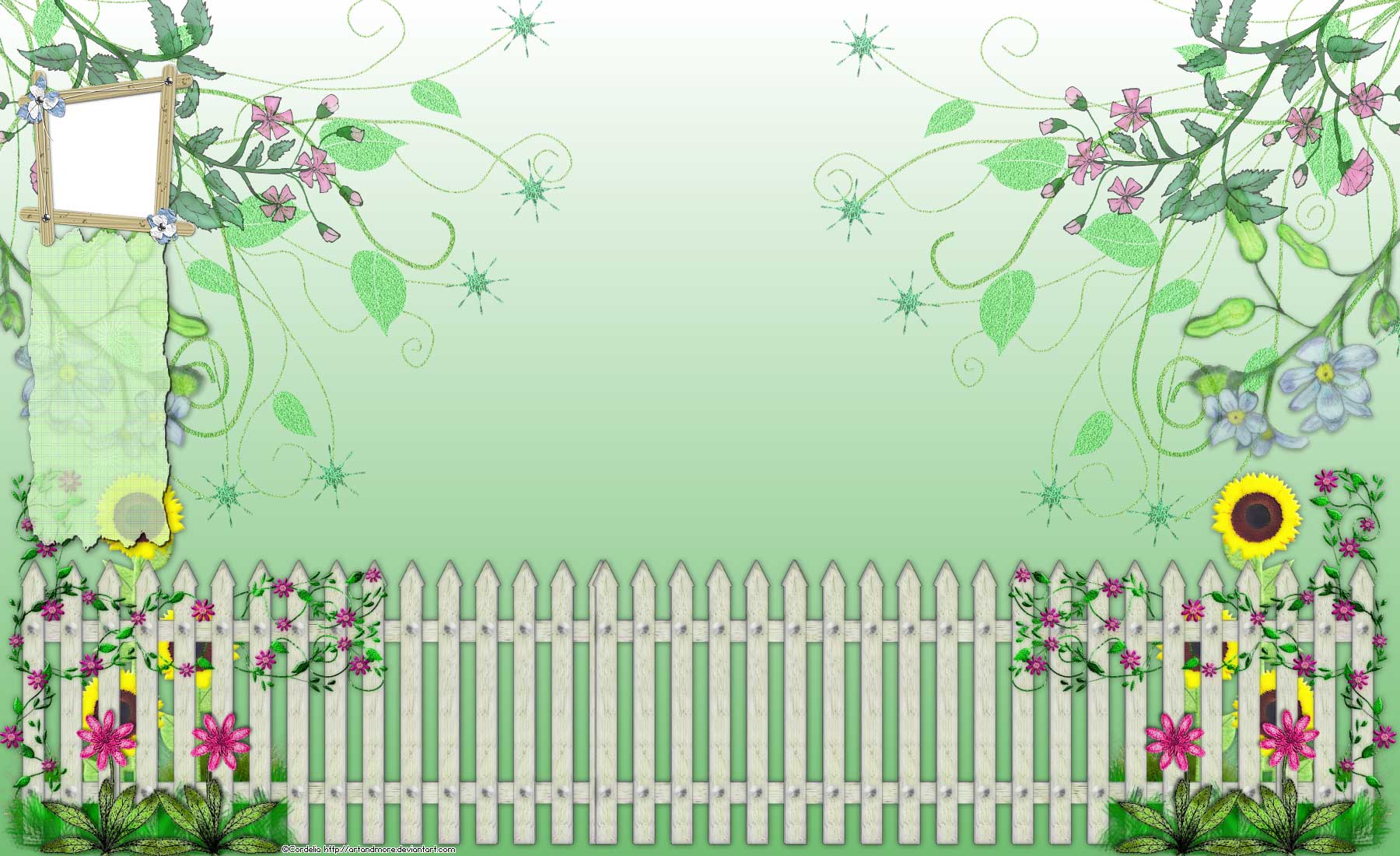 ¿Que es una computadora?
¿Que es una computadora?
Una computadora es un dispositivo electrónico que ejecuta las instrucciones en un programa y posee  cuatro funciones :
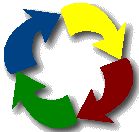 Ciclo de Procesamiento de la Información
Tipos de Computadora
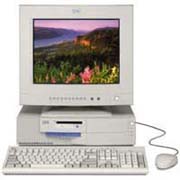 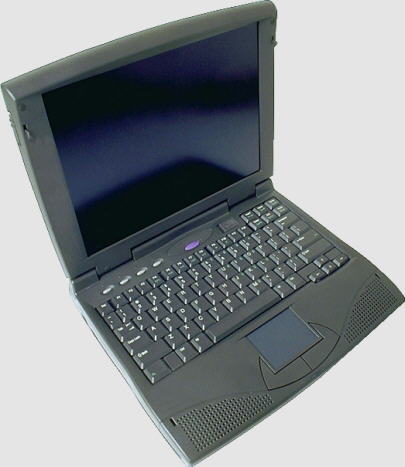 Desktop
(computadora de escritorio)
Laptop
(computadora portátil)